Something New-
Do you know how to multiply             ? 
 		


 What about
Sponge (COPY EACH. Then classify each by degree and term.)
F(x) = -5 + 2x2  + 3x  
F(x) = 4 – 3x + 3  
F(x) = 3x + 5 – 3x2  + x3 
F(x) = 5 - 5x4   
F(x) = 6x5y
Binomial TheoremandPascal’s Triangle
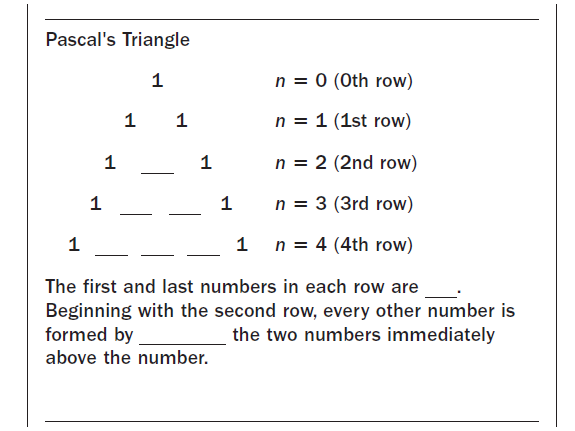 2
3
3
4
6
4
1
adding
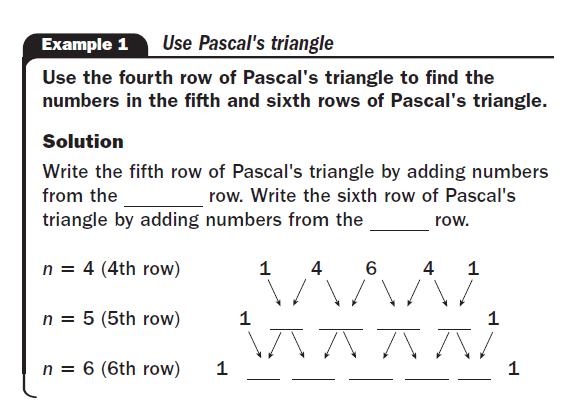 4th
5th
5
10
5
10
6
15
20
15
6
Now you complete the 7th row!
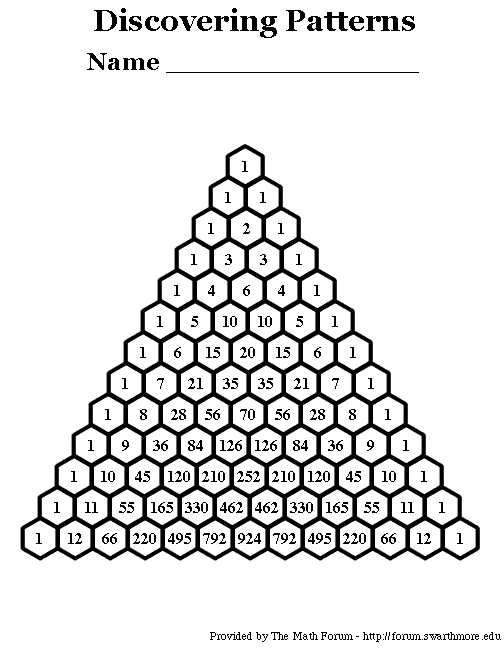 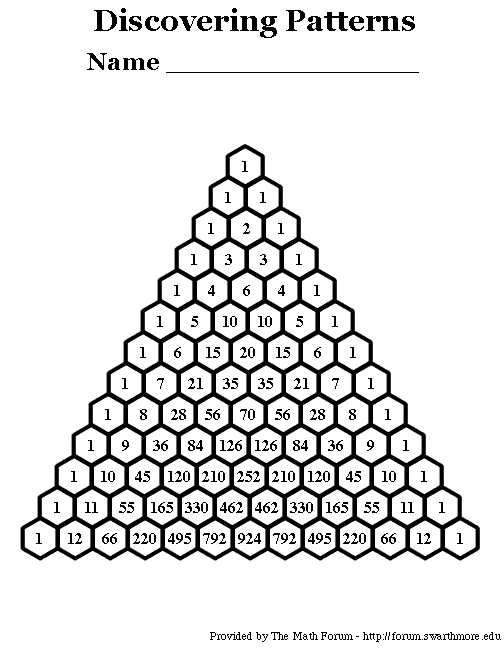 1          4           6          4          1
x4      +   x3     +   x2    +   x     +  x0
y0          y1         y2        y3         y4
Use the Binomial Theorem and Pascal’s 
Triangle to write each binomial expansion.
Ex. 5
1      2      1
Ex. 6
1      4      6      4      1
Ex. 7  - You Try!
*You will get 
larger #s!
Ex. 8 – Last One!
EXTRRASSSSSS
COPY Separate Sheet of paper! 
Practice #1! Adding Polynomials
6x2 – 4y
+ –5x2 +  y
Add.
(6x2 – 4y) + (3x2 + 3y – 8x2 – 2y)
(6x2 – 4y) + (3x2 + 3y – 8x2 – 2y)
Identify like terms.
Group like terms together within each polynomial.
(6x2 + 3x2 – 8x2) + (3y – 4y – 2y)
Use the vertical method.
Combine like terms.
x2 – 3y
Simplify.
PRACTICE #2
Add (5a3 + 3a2 – 6a + 12a2) + (7a3 – 10a).
(5a3 + 3a2 – 6a + 12a2) + (7a3 – 10a)
Identify like terms.
Group like terms together.
(5a3 + 7a3) + (3a2 + 12a2) + (–10a – 6a)
12a3 + 15a2 – 16a
Combine like terms.
COPY Separate Sheet of paper! 
Practice #1! Adding Polynomials
6x2 – 4y
+ –5x2 +  y
Add.
(6x2 – 4y) + (3x2 + 3y – 8x2 – 2y)
(6x2 – 4y) + (3x2 + 3y – 8x2 – 2y)
Identify like terms.
Group like terms together within each polynomial.
(6x2 + 3x2 – 8x2) + (3y – 4y – 2y)
Use the vertical method.
Combine like terms.
x2 – 3y
Simplify.
PRACTICE #1
Add (5a3 + 3a2 – 6a + 12a2) + (7a3 – 10a).
(5a3 + 3a2 – 6a + 12a2) + (7a3 – 10a)
Identify like terms.
Group like terms together.
(5a3 + 7a3) + (3a2 + 12a2) + (–10a – 6a)
12a3 + 15a2 – 16a
Combine like terms.
–10x2 – 3x + 7
–x2 + 0x + 9
RECAP #2 
Subtracting Polynomials
Subtract.
(–10x2 – 3x + 7) – (x2 – 9)
(–10x2 – 3x + 7) + (–x2 + 9)
Rewrite subtraction as addition of the opposite.
(–10x2 – 3x + 7) + (–x2 + 9)
Identify like terms.
Use the vertical method.
Write 0x as a placeholder.
–11x2 – 3x  + 16
Combine like terms.
9q2 – 3q + 0
+ − q2 – 0q + 5
#3
Subtract.
(9q2 – 3q) – (q2 – 5)
Rewrite subtraction as addition of the opposite.
(9q2 – 3q) + (–q2 + 5)
(9q2 – 3q) + (–q2 + 5)
Identify like terms.
Use the vertical method.
Write 0 and 0q as placeholders.
8q2 – 3q + 5
Combine like terms.
–x2 + 0x + 1
+ –x2 –  x   – 1
Subtract.
(2x2 – 3x2 + 1) – (x2 + x + 1)
Rewrite subtraction as addition of the opposite.
(2x2 – 3x2 + 1) + (–x2 – x – 1)
(2x2 – 3x2 + 1) + (–x2 – x – 1)
Identify like terms.
Use the vertical method.
Write 0x as a placeholder.
–2x2 – x
Combine like terms.
QUESTIONS???